Catton Grove Primary School - History
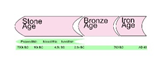 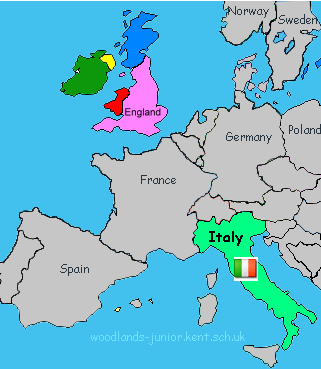 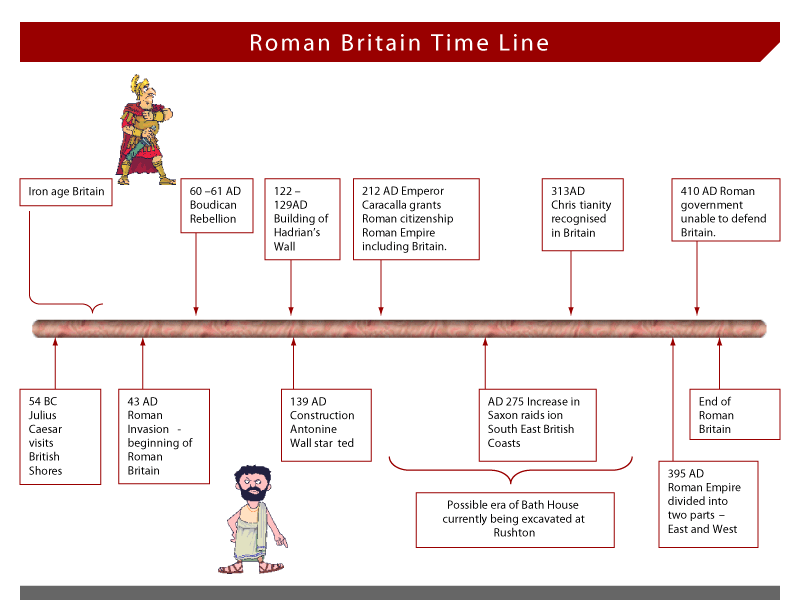